Изменение роли педагога-психолога образовательного учреждения в условиях реализации ФГОС
На примере психологической службы МАОУ Лицей №27
Педагог-психолог лицея №27
Перевалова Юлия Игоревна
Изменения в должностной инструкции:
В нормативную базу работы психолога добавлено: 

- руководствуется требованиями ФГОС нового поколения и рекомендациями по их реализации в ОУ; инструментарием, отвечающим требованиям ФГОС
2
В должностные обязанности добавлено:
Осуществляет комплексное психолого-педагогическое сопровождение субъектов образовательного процесса в условиях внедрения и реализации технологии деятельностного метода
Создает благоприятные условия для личностного и интеллектуального развития детей ОУ на каждом возрастном этапе. 
Осуществляет мониторинг формирования универсальных учебных действий у обучающихся на ступени начального общего образования
Участвует в планировании и разработке документации в рамках реализации ФГОС 
осуществляет коррекционную работу в соответствии с ФГОС
3
Изменения в положении о психологической службе лицея
добавлены цели работы – «создание психолого-педагогических условий, способствующих реализации основной образовательной программы»
«создание условий для гармоничного психического развития ребенка на протяжении всего школьного детства в условиях освоения и реализации ФГОС»
4
В задачи психологической службы добавлены такие пункты как:

«создание условий для реализации возрастных и индивидуально – личностных возможностей и способностей учащихся школы», 
«создание условий для достижения учащимися личностных и метапредметных результатов обучения, а также участие в их оценке».
5
Основным приоритетом работы педагога-психолога в условиях реализации ФГОС становится
создание психолого-педагогических условий, которые способствуют реализации основной образовательной программы.
6
7
Преемственность содержания и форм организации образовательного процесса
8
Учёт специфики возрастного психофизического развития обучающихся.
Работа с родителями и педагогами (тренинги, беседы, семинары) по тематике особенностей определенных возрастных периодов, возрастных кризисов
учет индивидуально-личностных особенностей учащихся при обучении – рекомендации даются по результатам диагностик, наблюдения.
9
Формирование и развитие психолого-педагогической компетентности
обучающихся
родителей (законных представителей) обучающихся.
педагогических и административных работников
10
«Школа Лидеров»
Цель: развитие лидерских качеств у учащихся

Задачи: 
Ознакомить учащихся с понятием лидерства и основными концепциями лидерства
Развивать посредством ролевых игр, упражнений, тренингов коммуникативные качества личности, навыки решения конфликтных ситуаций, стремление к  самопознанию и саморазвитию, и другие знания, умения и навыки, необходимые для осуществления успешного лидерства

Форма занятий: тренинговые занятия, ролевые игры, лекции
11
План занятий «Школы лидеров» на 2014-2015 учебный год
12
Вариативность направлений психолого-педагогического сопровождения участников образовательного процесса
Формирование коммуникативных навыков
Поддержка ЕГЭ и ГИА
Профилактика негативных явлений (суицидальный риск, стресс, межличностные конфликты)
Выявление способностей и возможностей учащихся
Сохранение здоровья
Осознанный выбор профессии
Поддержка ученического самоуправления
13
Профилактика негативных явлений
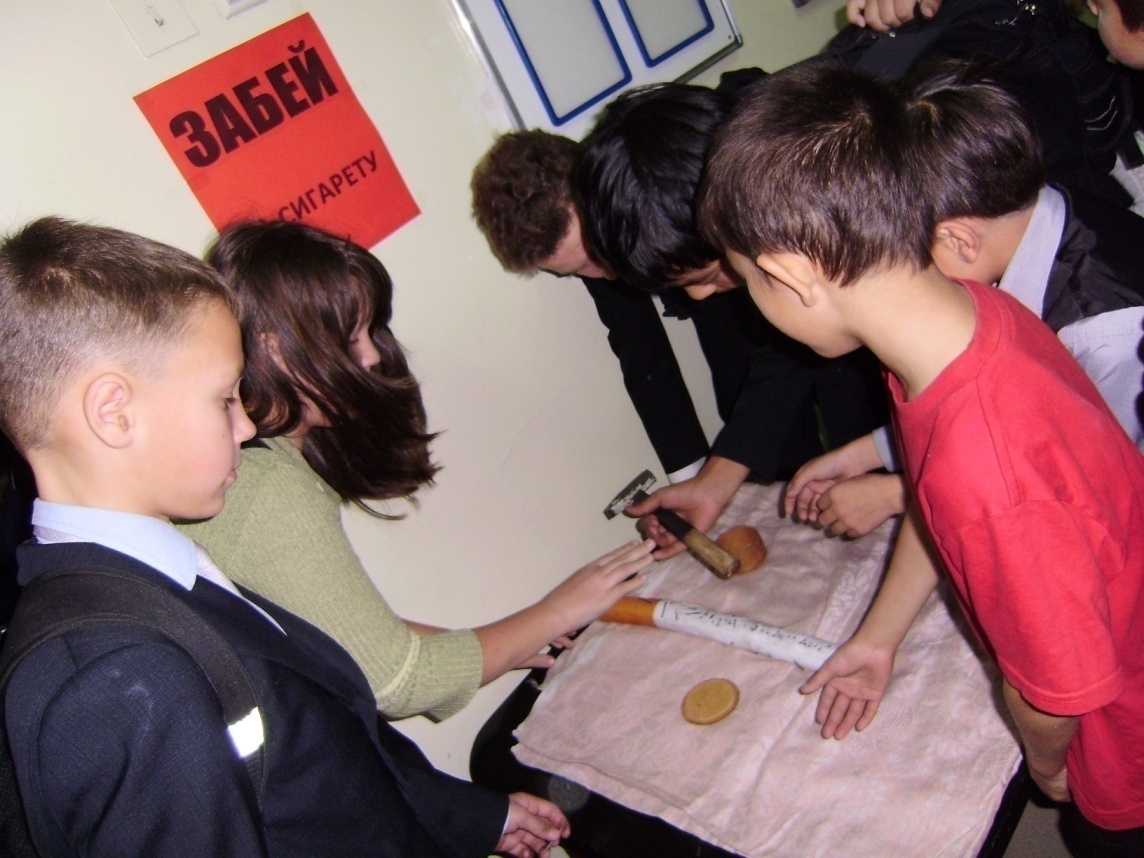 Волонтерские акции «Сохранение здоровья»
14
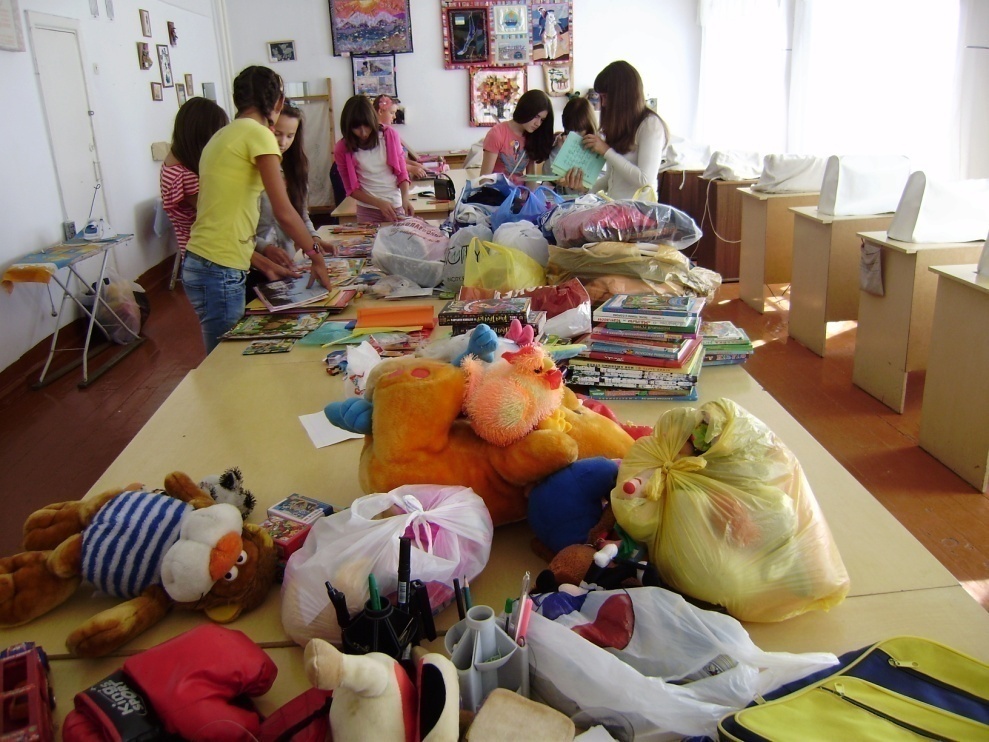 15
Диверсификация уровней психолого-педагогического сопровождения
16
Вариативность форм психолого-педагогического сопровождения участников образовательного процесса
17
Психологическое просвещение
Уголок психолога
«Почта доверия»
18
Психологическая коррекция
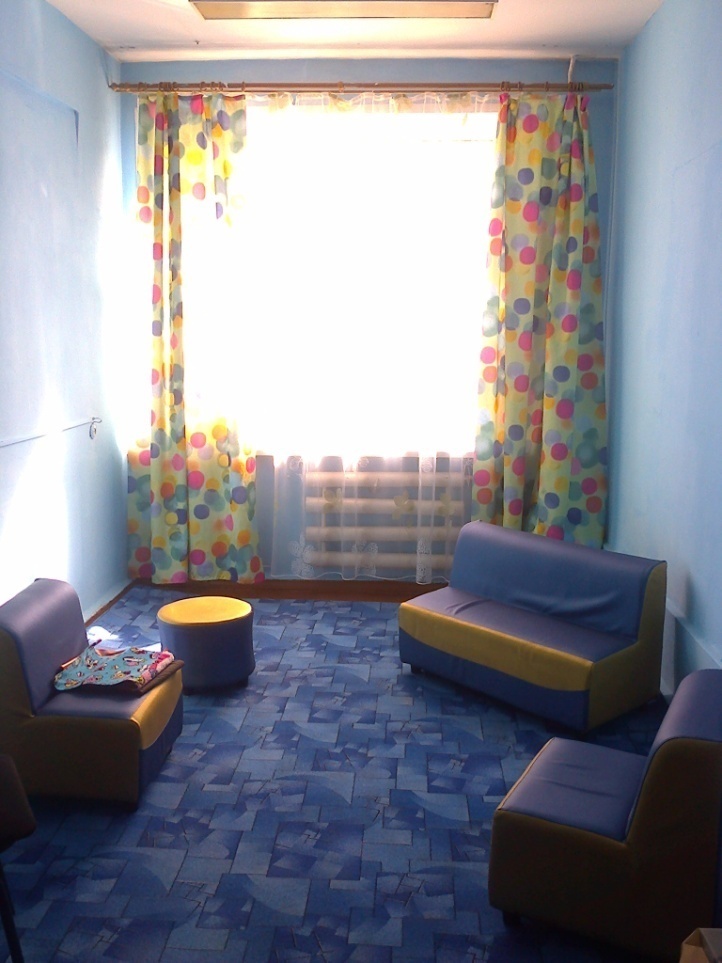 19
Экспертиза -
оценка соответствия образовательной среды (образовательных программ, учебных пособий, образовательных маршрутов и т.п.) поставленным задачам, а также возрастным и индивидуальным особенностям учащихся, а также оценка психологической компетентности при проведении комплексной психолого-педагогической экспертизы профессиональной деятельности специалистов образовательных учреждений
20
Участие психолога в разработке ООП:
Разделы: «Организация психологического сопровождения учащихся
 «Основные ожидаемые результаты» (личностные, метапредметные и предметные) 
«Система оценки достижения планируемых результатов освоения ООП»;  
«Программа формирования и развития УУД у обучающихся», 
«Программа воспитания и социализации обучающихся».
21
Спасибо за внимание!
22